МБУ «Централизованная клубная система» м.р. Приволжский
Чудо-глина –инклюзивная  гончарная  мастерская
Цель проекта: Расширение и систематизация знаний об использовании глины, о подготовке к работе с глиной и техниках, используемых при лепке из глины.



Задачи проекта:
 1. Создать необходимые условия для включения ребенка с ОВЗ в процесс творчества
2. Привить полезные трудовые навыки,которые в дальнейшем пригодятся детям с ограниченными возможностями здоровья в жизни.
3. Способствовать развитию логического мышления,творческого воображения,эстетического отношения к предметам народно-прикладного искусства.
4. Активизировать тактильные ощущения у детей с ограниченными возможностями здоровья
Результаты проекта
Количественные:
Создание гончарной мастерской. Не менее 20 детей с ОВЗ освоили технику глинотерапии, проведено более 20 занятий в гончарной мастерской, выпустили 4-х онлайн мастер-класса, опубликовали  более 3 статей о ходе реализации проекта. Создано более 50 декоративных глиняных игрушек.
Качественные:
1.	Улучшилась  моторика рук у всех участников проекта(100%). 
2.	Снизилась агрессивность   и снято нервное напряжение, вызванного страхами и негативными эмоциями
3.	В результате проекта открылась первая  бесплатная гончарная мастерская для детей с ограниченными возможностями. Мастер – классы мастерской позволяют освоить основные навыки работы с глиной: лепка, роспись и обжиг.
4.	Проект заключается не только в открытие творческой мастерской, но и в дальнейшем расширении услуг нового вида деятельности, связанного с расширением и пропаганды ремесленных традиций. 
5. Не менее 75% детей посетили занятия по гончарному мастерству, 
6. Проведено анкетировано 100% родителей на предмет положительного влияния работы с глиной на психоэмоциональное состояние детей. 
        7. Три педагога  приняли участие в открытом мастер-классе по гончарному ремеслу.
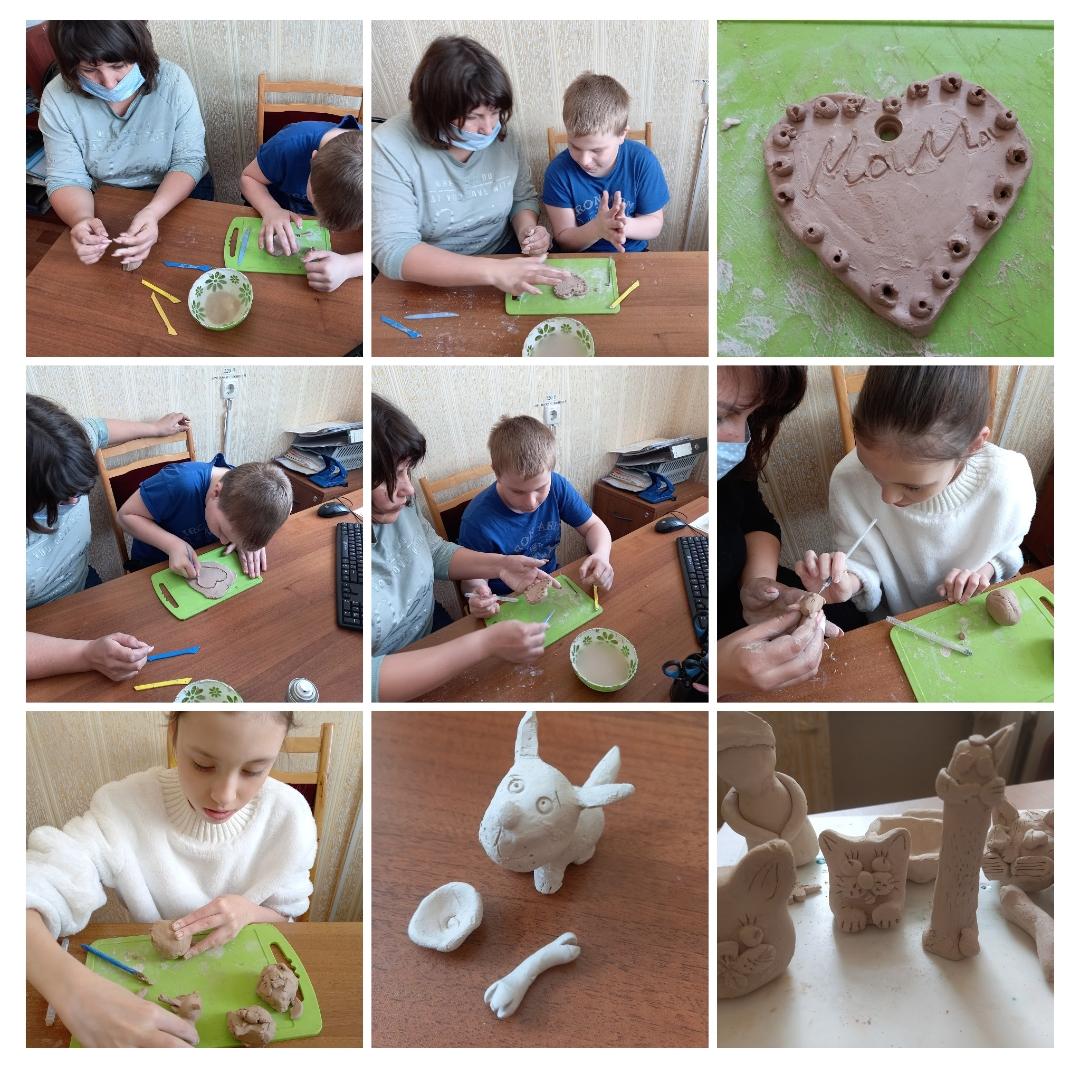 Групповая работа
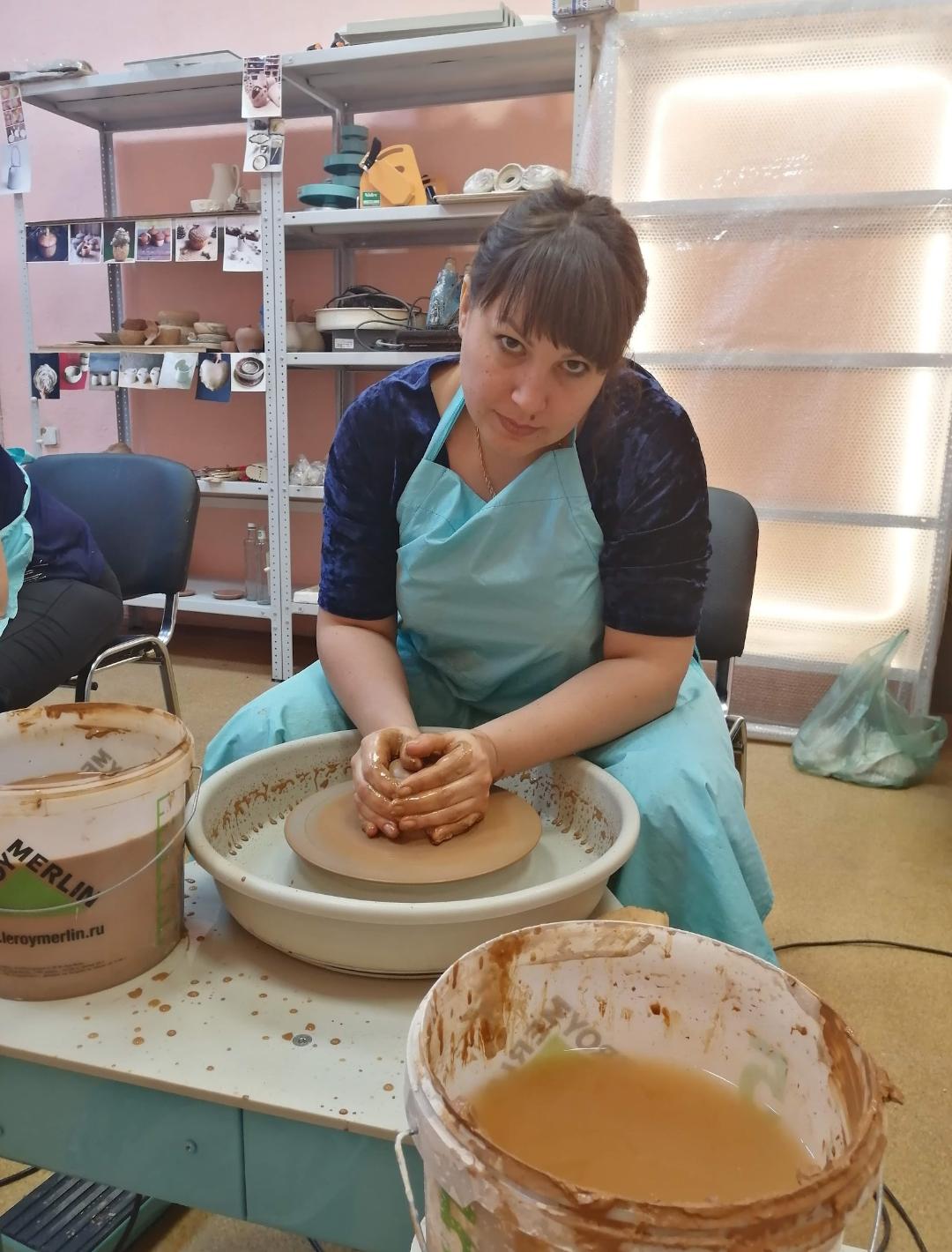 Руководитель кружка 
Штыкова Е.С.
проходит обучение
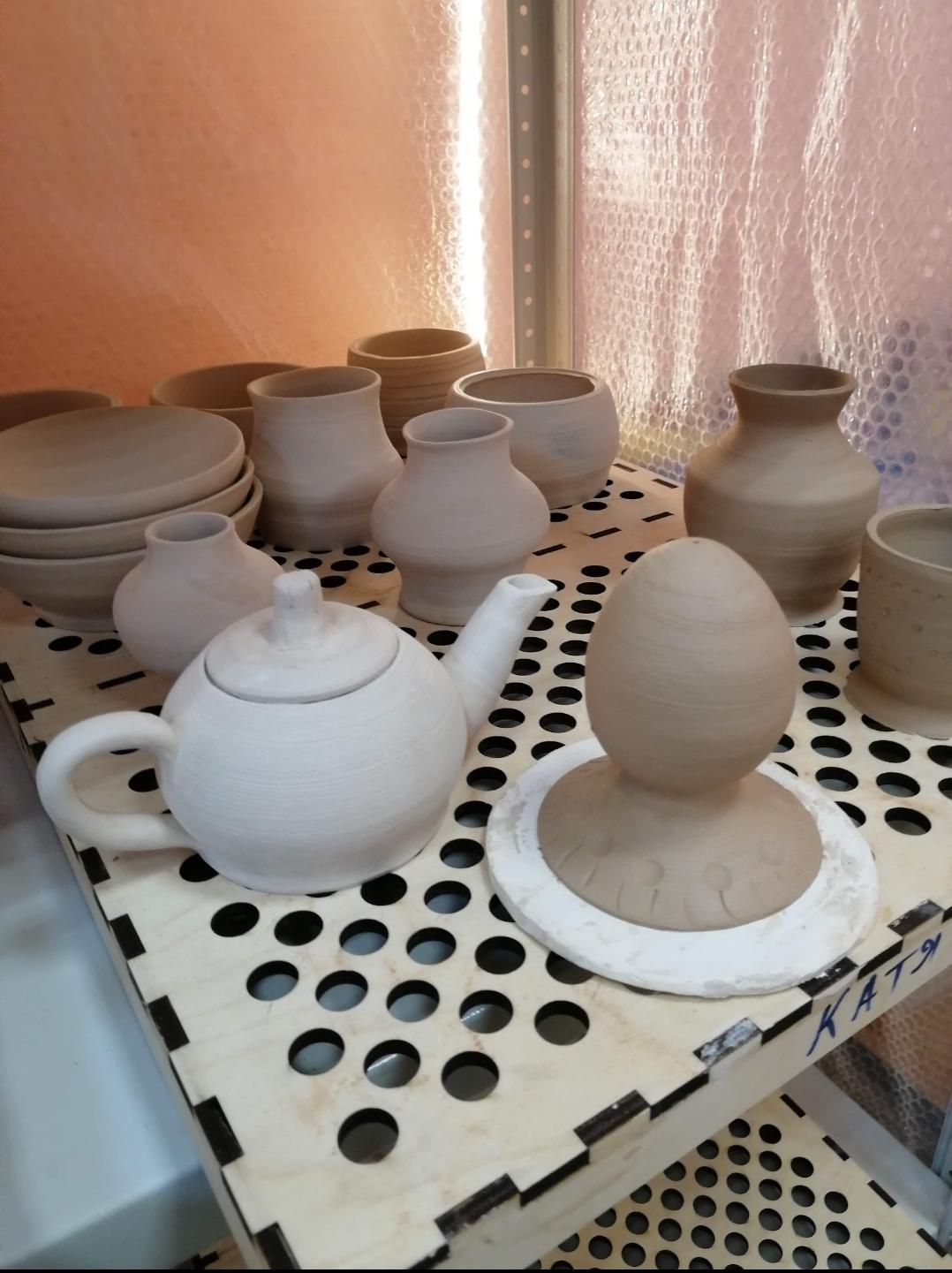 глиняные изделия на сушке
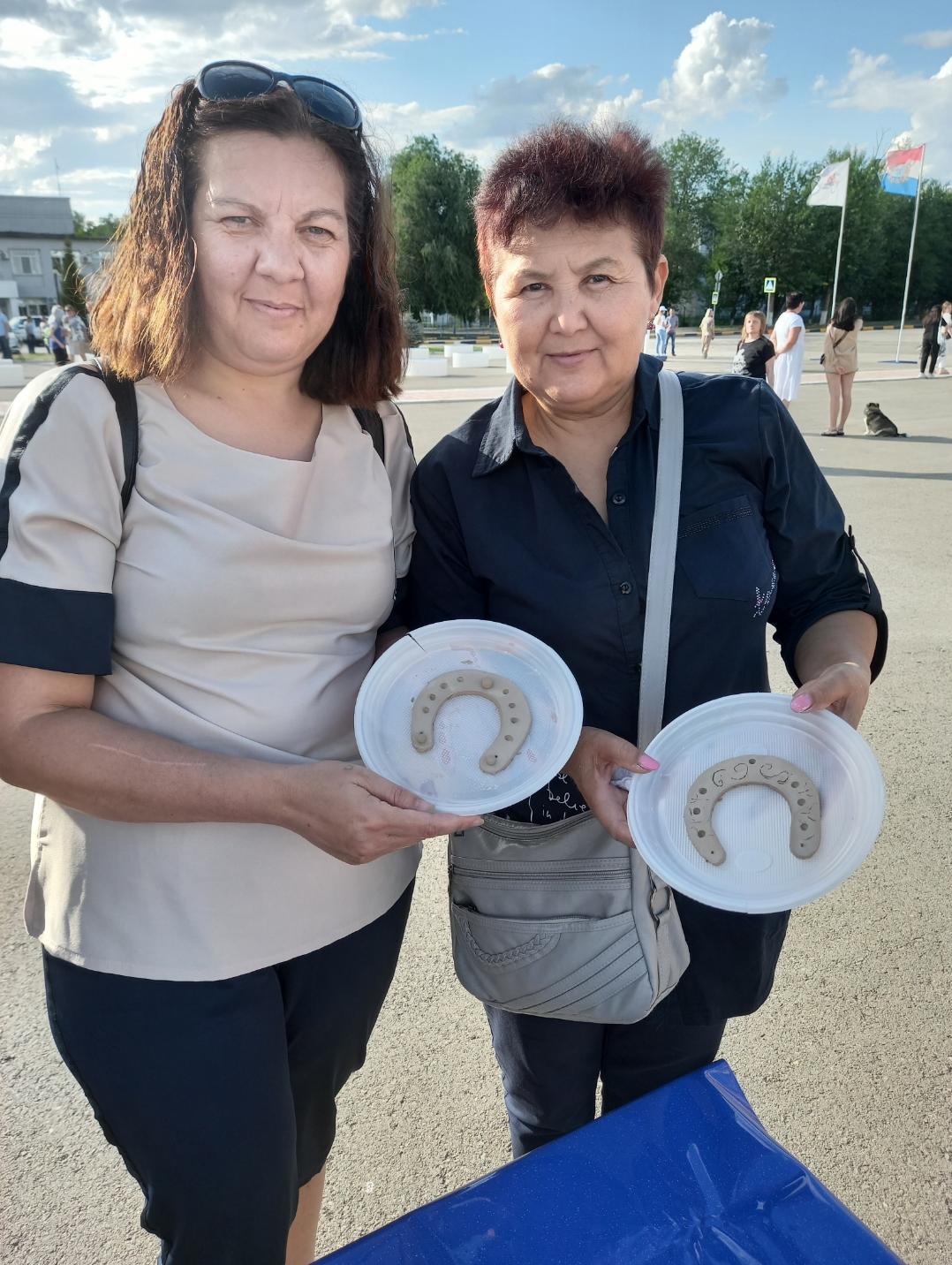 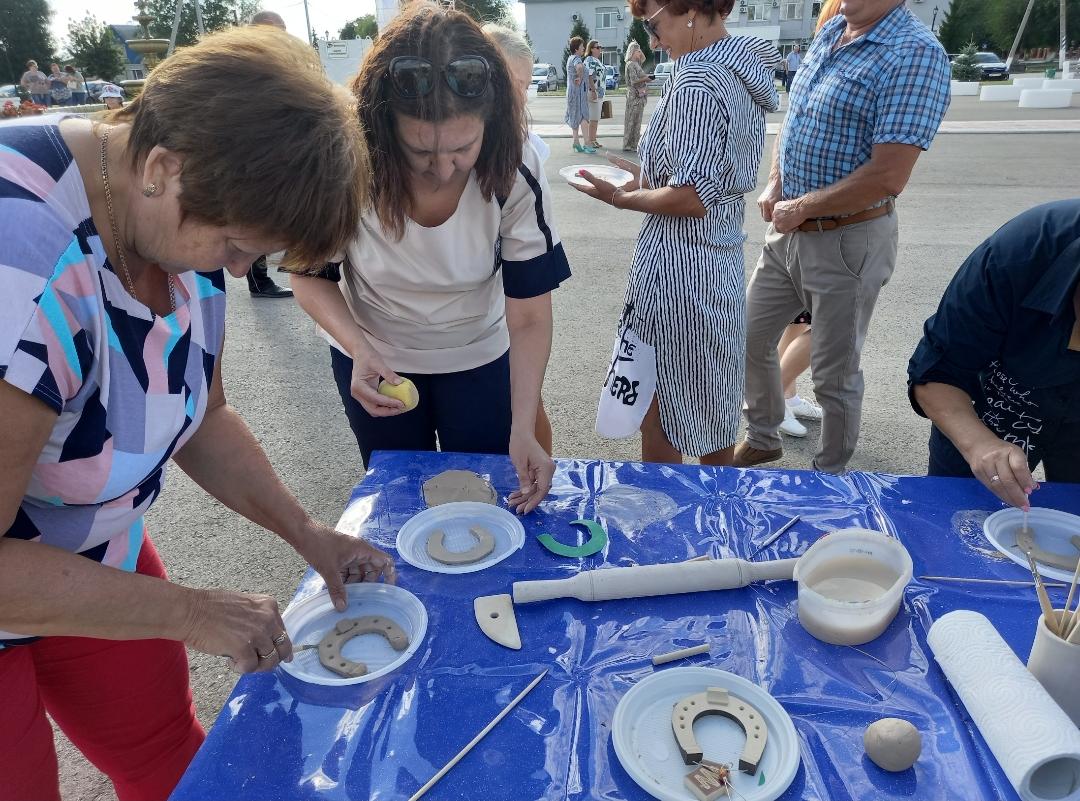 открытый мастер-класс по изготовлению глиняной подковы
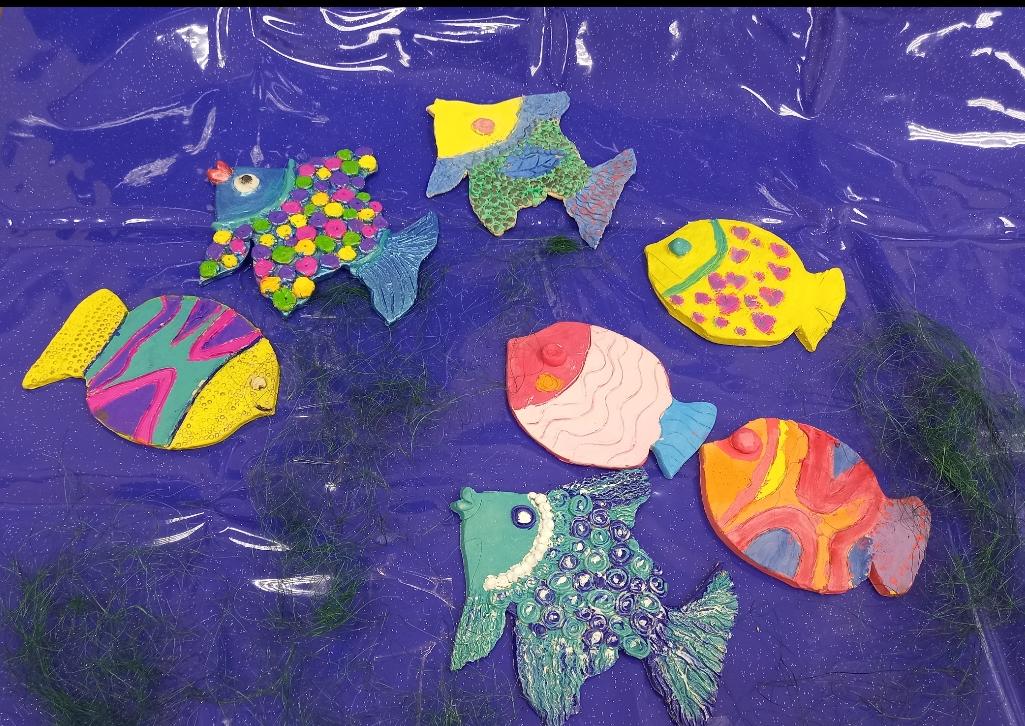 готовые работы наших ребят
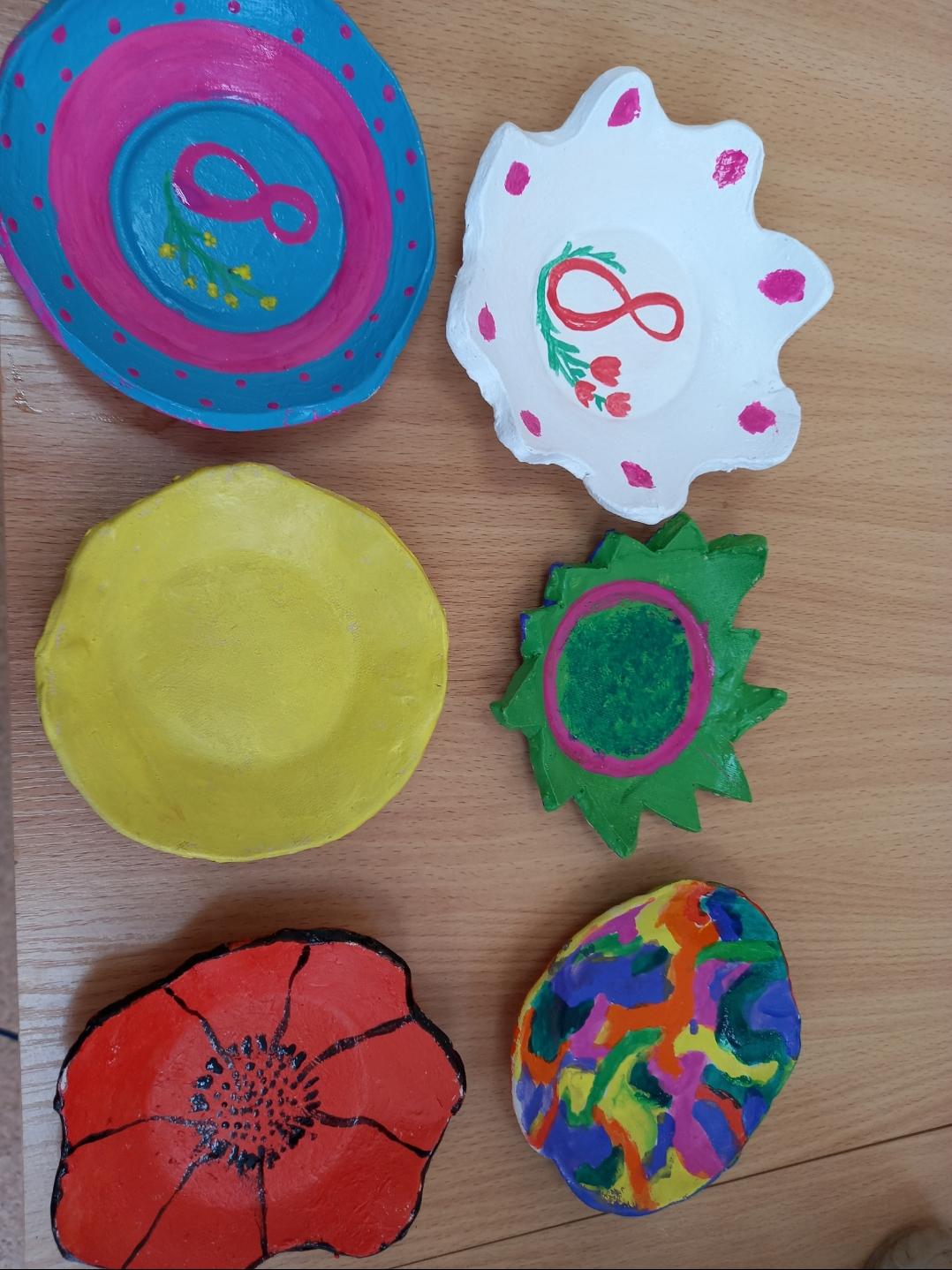 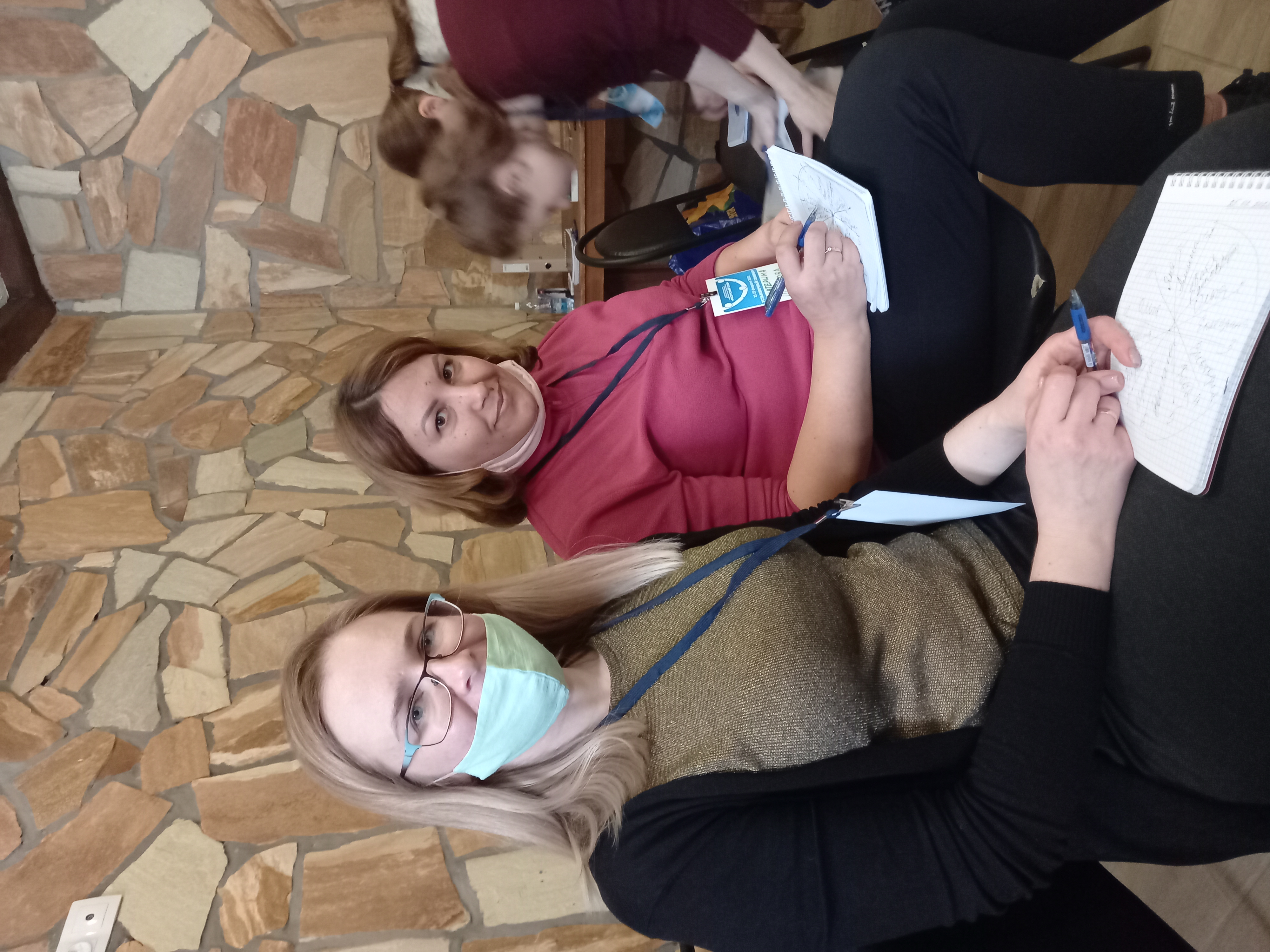 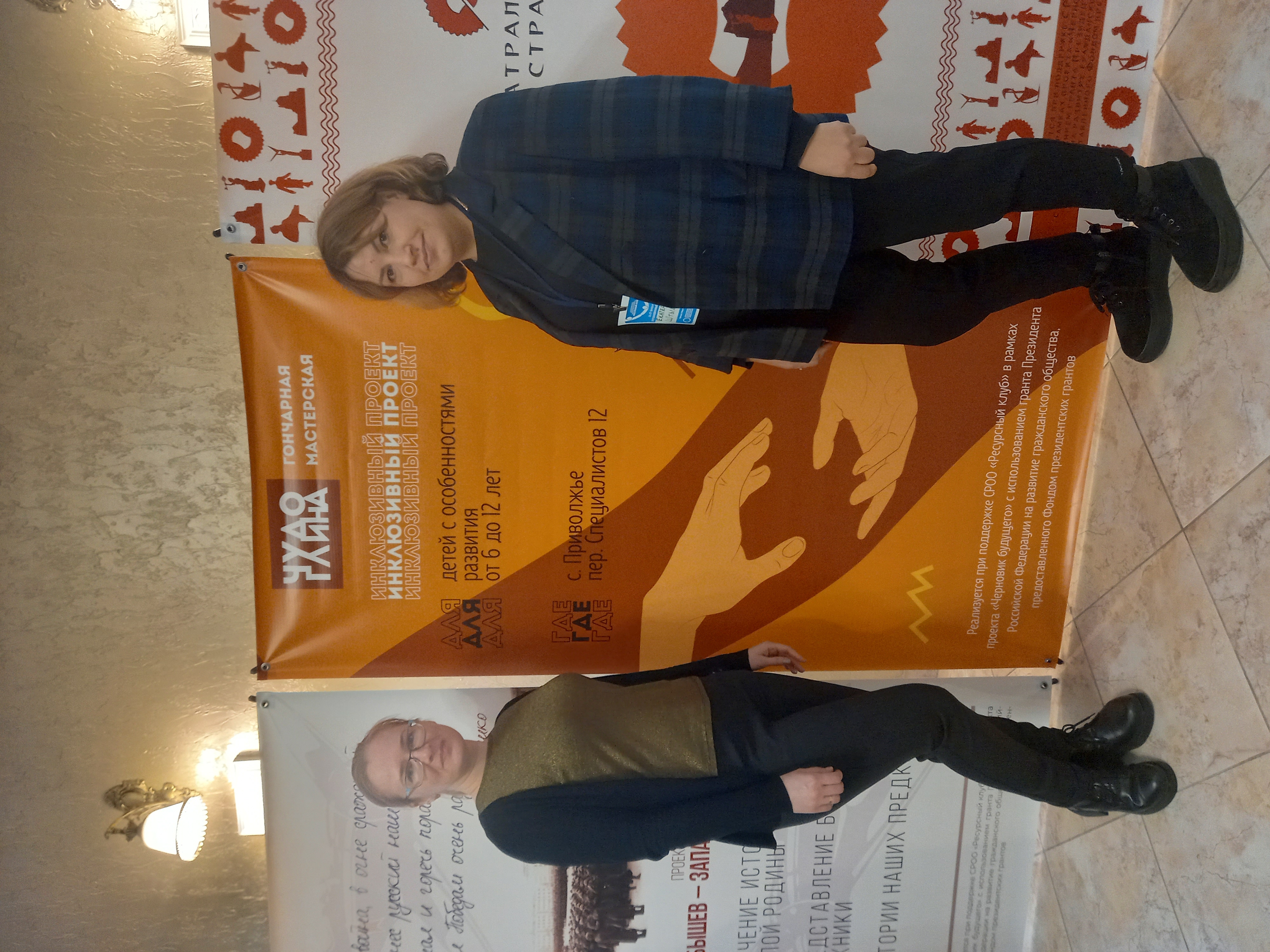 педагоги проходят обучение
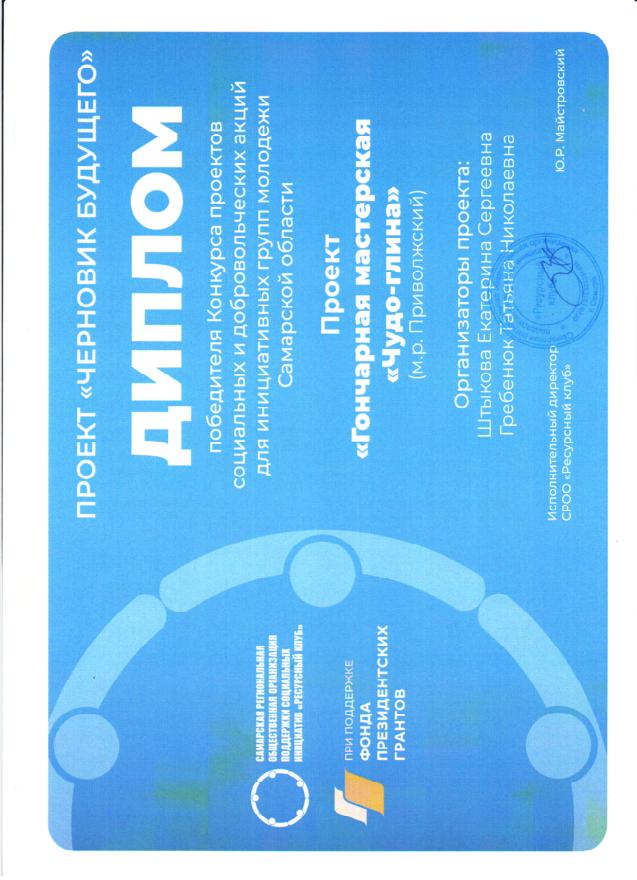 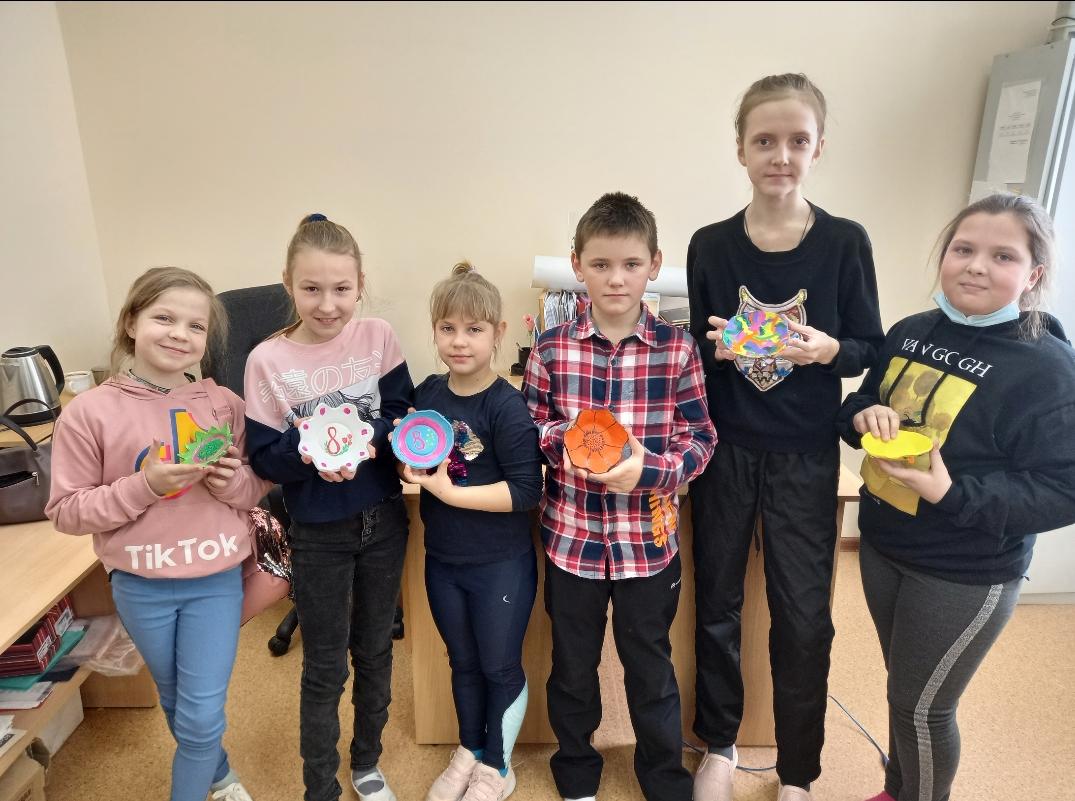 Приходите к нам на 
« Чудо-глину», с нами интересно!
Спасибо за внимание!